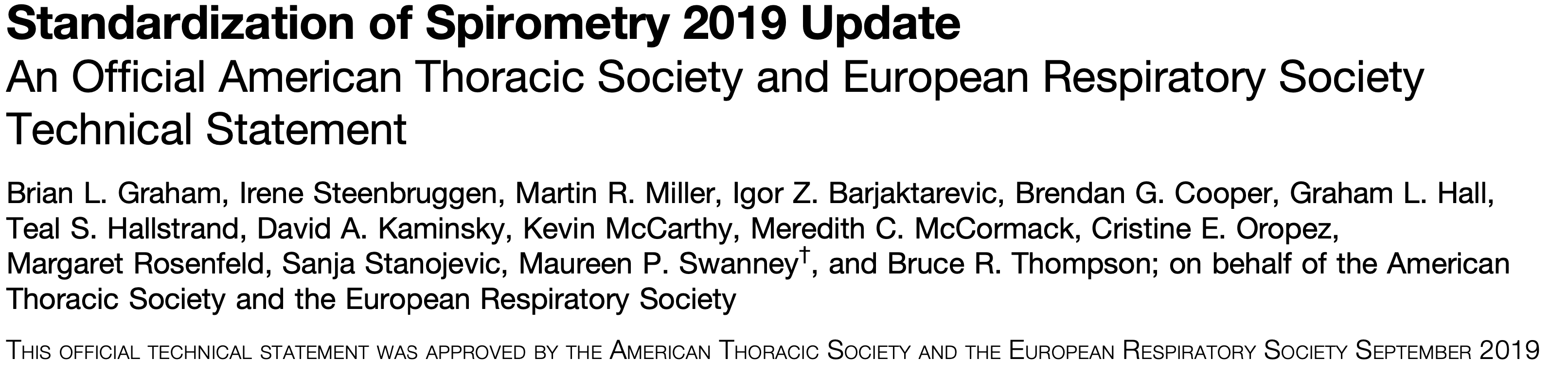 Technický standard provádění spirometrie 2019   Standard interpretační strategie rutinních funkčních testů 2021
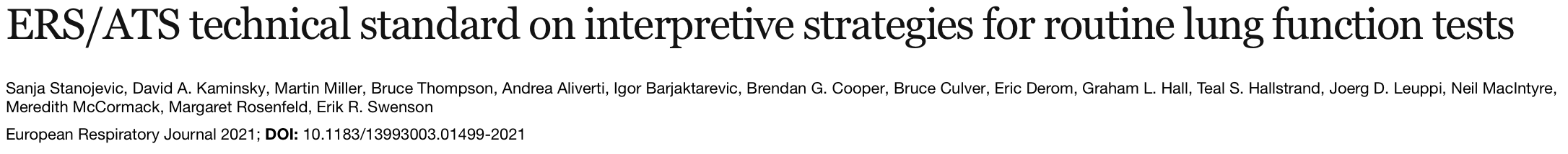 Jana Kociánová, Ostrava-Poruba
Technický standard provádění spirometrie 2019-hlavní oblasti
Pacient (testovaný subjekt)…příprava, spolupráce, zpětná vazba úplného výdechu v reálném čase pro pacienta…
Vybavení (hardware)
Operátor (sestra, ten kdo test provádí)
Postup (předepsaný manévr)
Analýza (software)
Kontrola kvality (systém klasifikace)
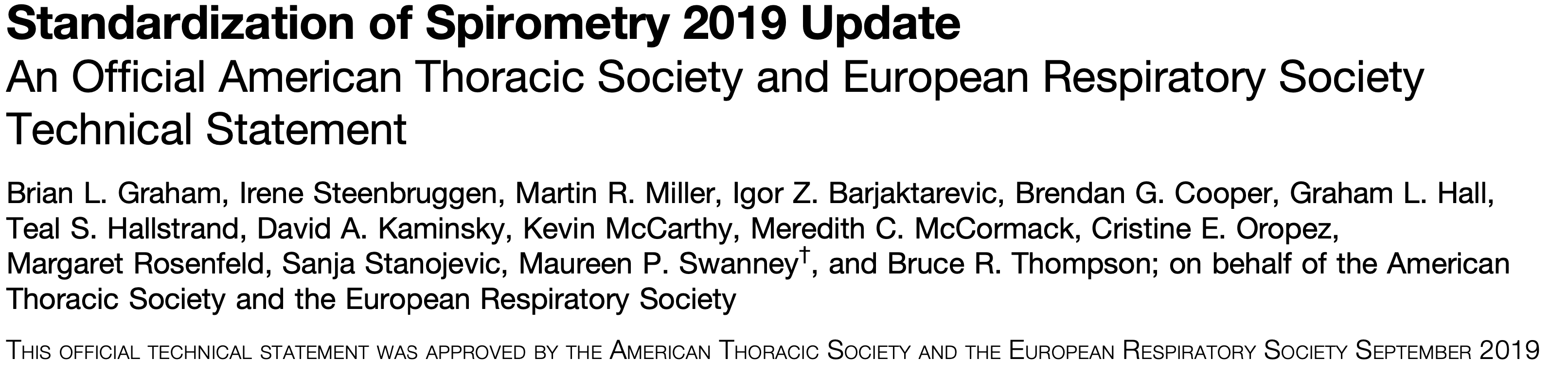 [Speaker Notes: Obsah: Text 8 + 46 stran suplementu]
2.Vybavení
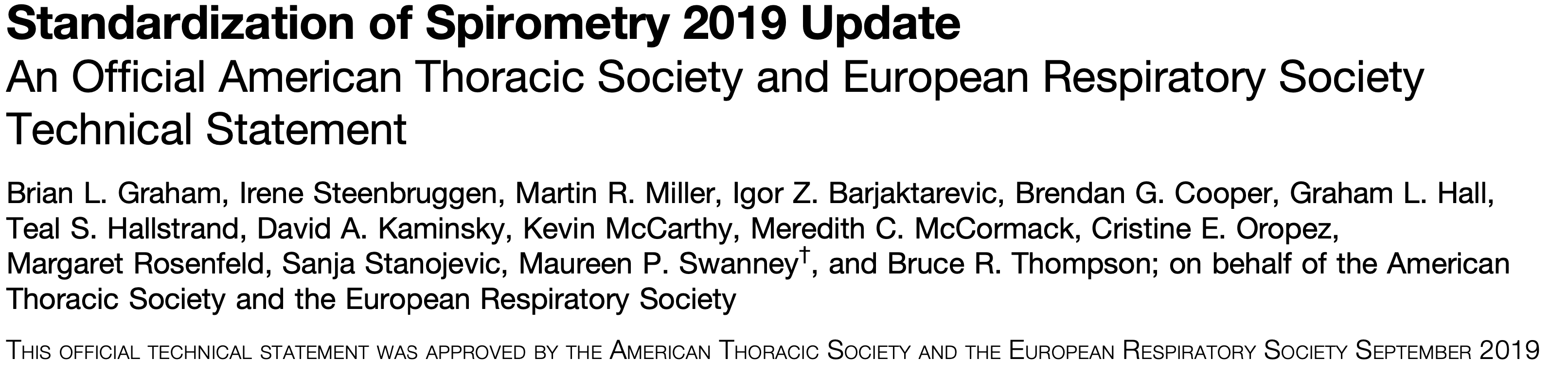 3.Operátor (sestra)
Dobře proškolená, entuziastická a pro věc zapálená sestra je nezbytná  k získání optimálního výsledku
Nezbytnost školení operátorů, dosažení a udržování odborné způsobilosti
Standardizované komentáře operátora, které poskytnou lékaři stručné a objektivní informace o hodnocení kvality testu
Softwarové změny, pro uživatelsky přívětivější spirometrický systém
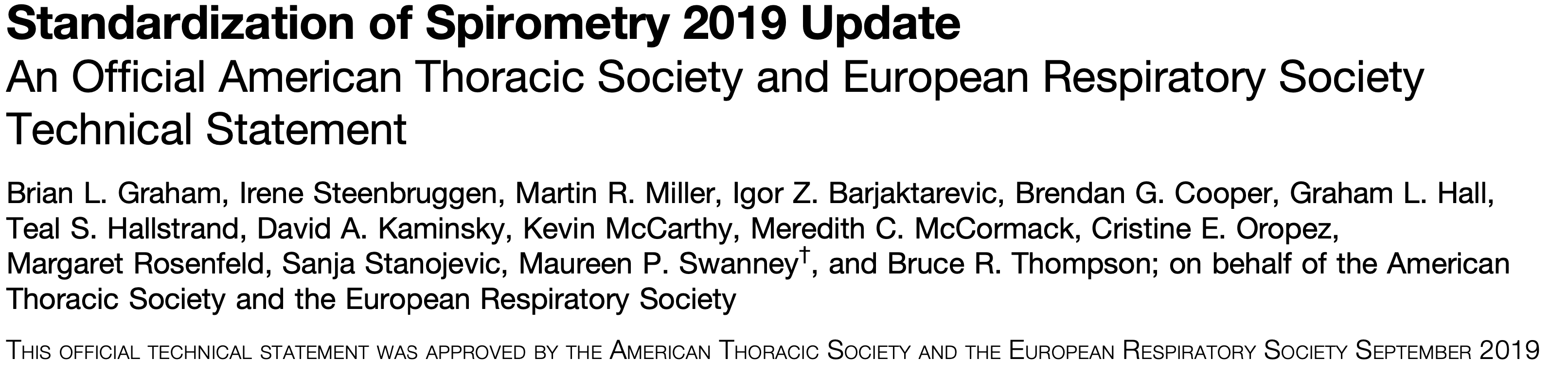 Nevhodné aktivity před vyšetřením spirometrie
Relativní kontraindikace spirometrie
Kouření a/nebo vaporizace, vodní dýmka 1 h
(zabránění akutní bronchokonstrikci v důsledku vdechování kouře)
Spotřeba omamných látek 8 h 
(problémy s koordinací, porozuměním a fyzickými schopnostmi)
Intenzivní cvičení 1 h 
(potenciální bronchokonstrikce vyvolané cvičením)
Oblečení, které omezuje plnou expanzi hrudníku a břicha
(zabránění vnějším omezením funkce plic)
Vysazení medikace
vysazení BD léků před spirometrií je určeno klinikem
musí být domluveno na předchozím vyšetření
v protokolu zaznamenán případný typ, dávka a doba posledního použití léku
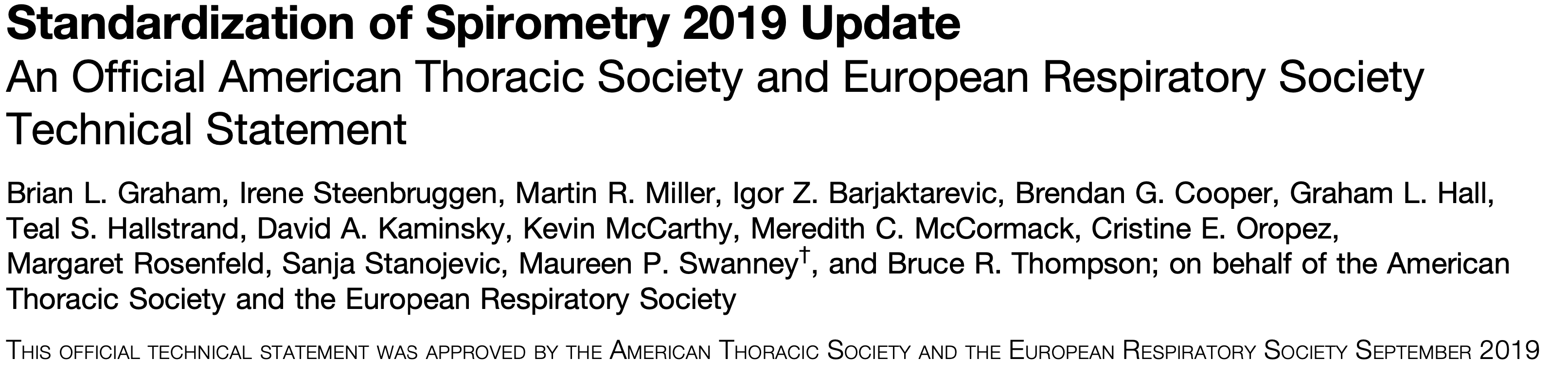 [Speaker Notes: KI:V původním textu z 2005 byl jen AIM 1 měsíc a omezení z důvodů bolesti na hrudi či v ústech a mentálních omezení]
4.Postup
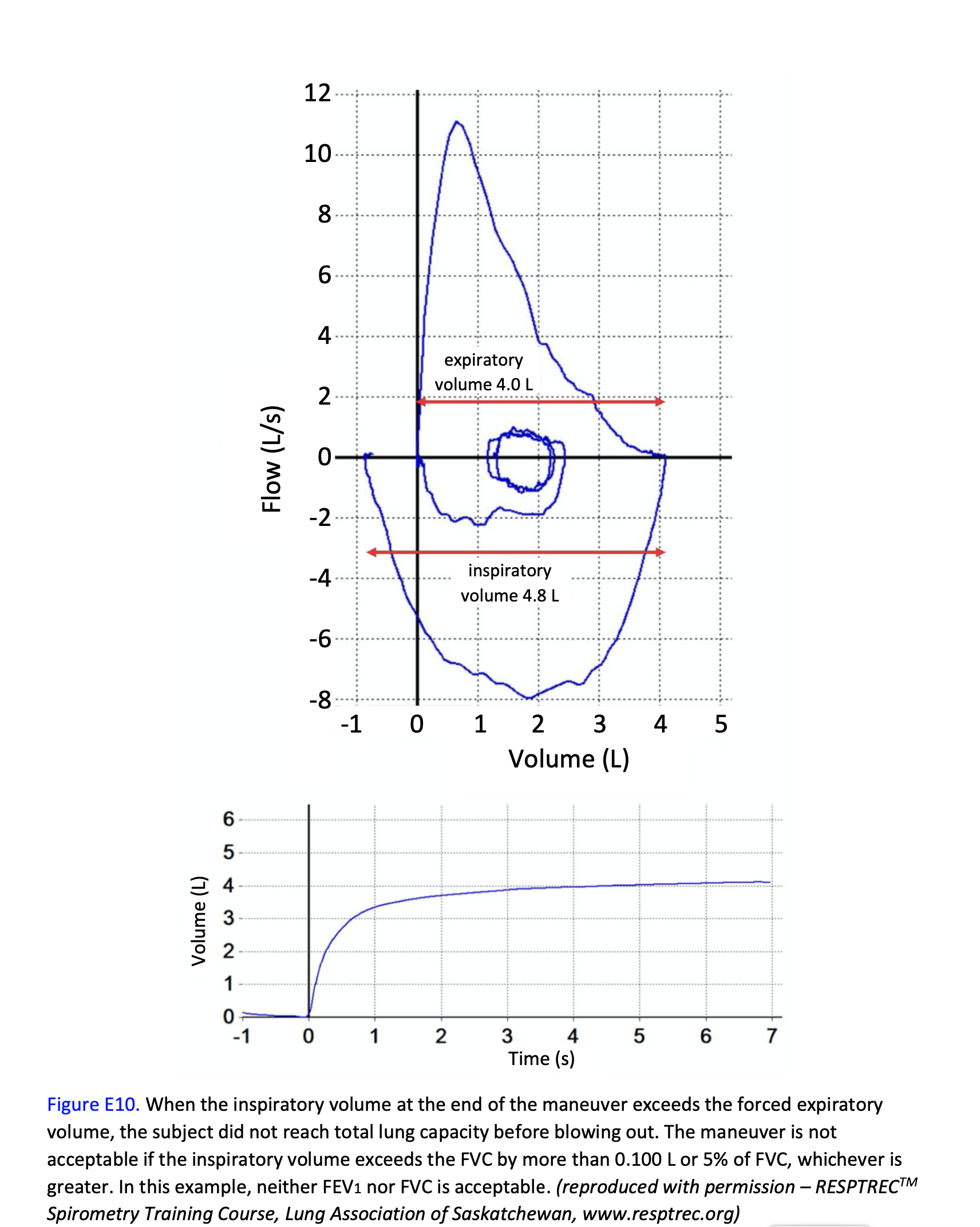 Základní manévr - rychlý nádech do maximálního objemu (TLC), úplný výdech s maximálním úsilím a maximální nádech zpět k maximálnímu objemu plic

Zařízení  měřící průtok umožňují monitorování klidného dýchání před maximální inspirací

Kritéria definující konec usilovného výdechu (EOFE)     
Expiračního plato je nejlepší indikátor: < 25 ml změna objemu za  ≥1 s 
Zrušení minimálního expiračního času
Maximální expirační čas: 15 s
Pacient nemůže vydechovat déle, nedosáhne plato (děti, ILD…. ale…FVC -opakovatelná)
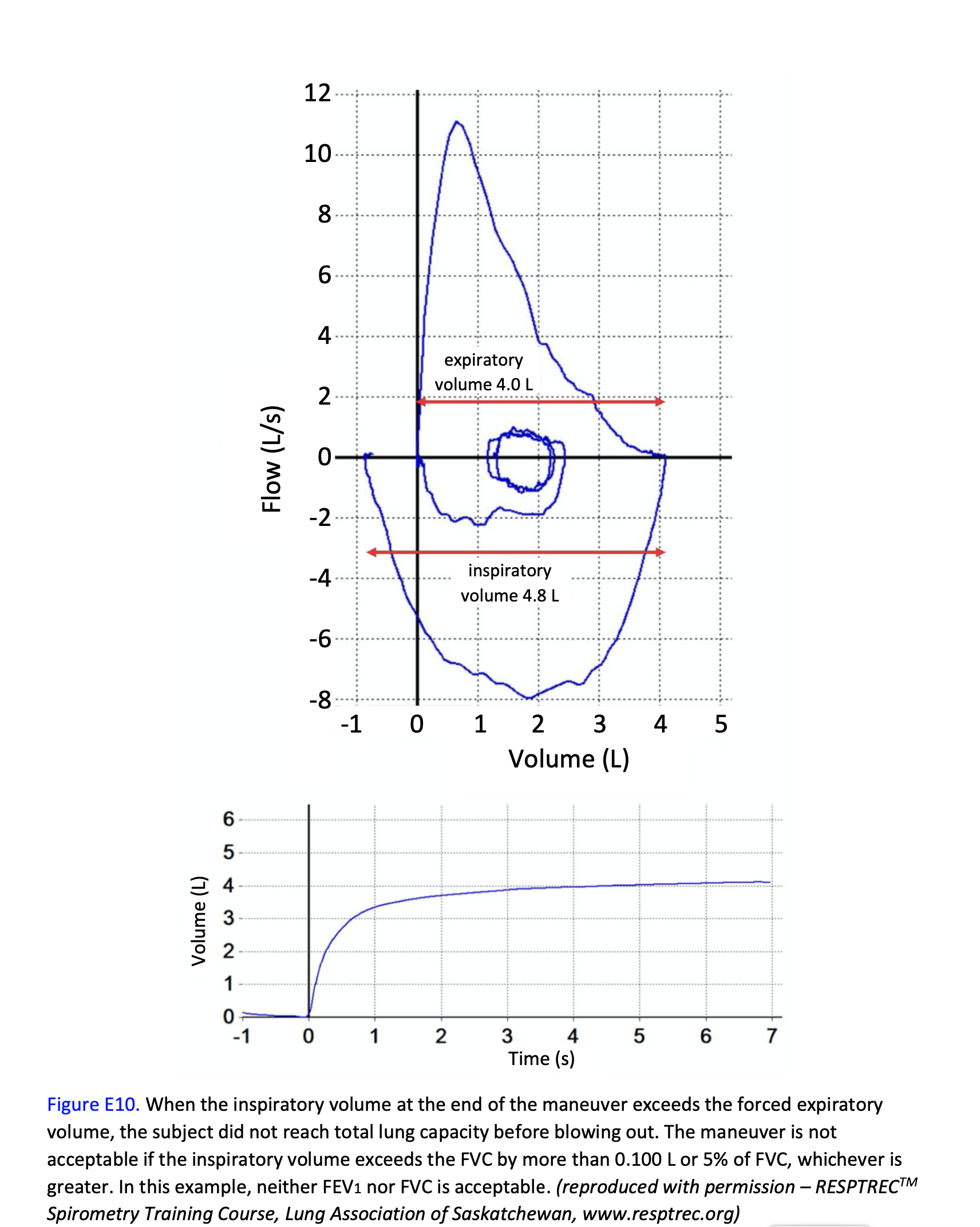 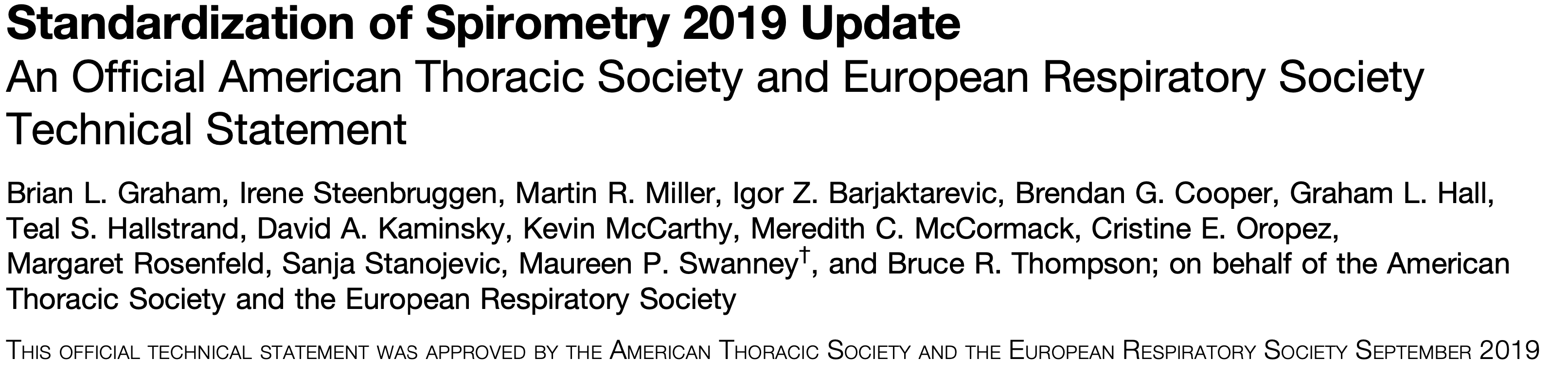 [Speaker Notes: FVC musí být větší než nebo v rámci tolerance opakovatelnosti největší FVC pozorované před tímto manévrem v aktuální testovací sadě

acceptability and repeatability]
5.Analýza
Analýza vyžaduje jasná, explicitní kritéria a definice vypočtených proměnných
Revidovány definice a kritéria pro start testu, konec usilovného výdechu, zpětně extrapolovaný objem (BEV), čas vzestupu a inspirační průtok 
Spirometrické systémy poskytující jednotné informace a zpětnou vazbu
Požadavky na zobrazení údajů o průtoku v reálném čase
Jako výchozí je doporučen formulář „ATS Standardized PFT 2017“
Standardizována varování k přijatelnosti vyšetření (předčasný konec, kašel, nekompletní nádech, zpomalený start)
Standardizované varování k BDT: čas  po aplikaci BD nebyl dodržen
Standardizace ukládání dat (elektronický zdravotní záznam)
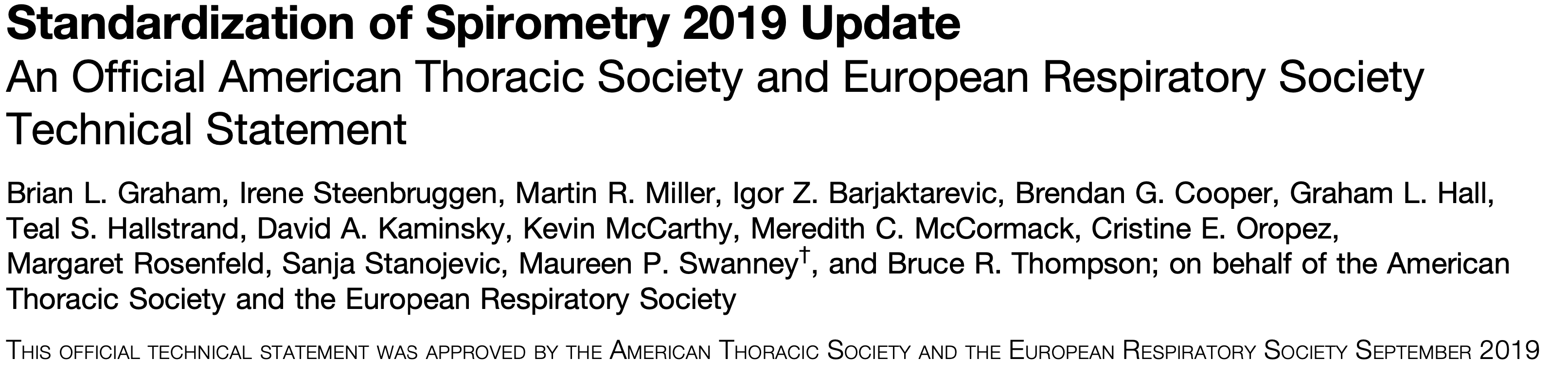 6. Kontrola kvality- systém klasifikace kvality(FEV1 a FVC jsou hodnoceny samostatně)
* or 10% of the highest value, whichever is greater – applies for age ≤6 yr only
Repeatability criteria applied to the two largest FVC values and the two largest FEV1 values
Grade U indicates that only useable but not acceptable measurements were obtained
Adapted from ATS Recommendations for a Standardized Pulmonary Function Report
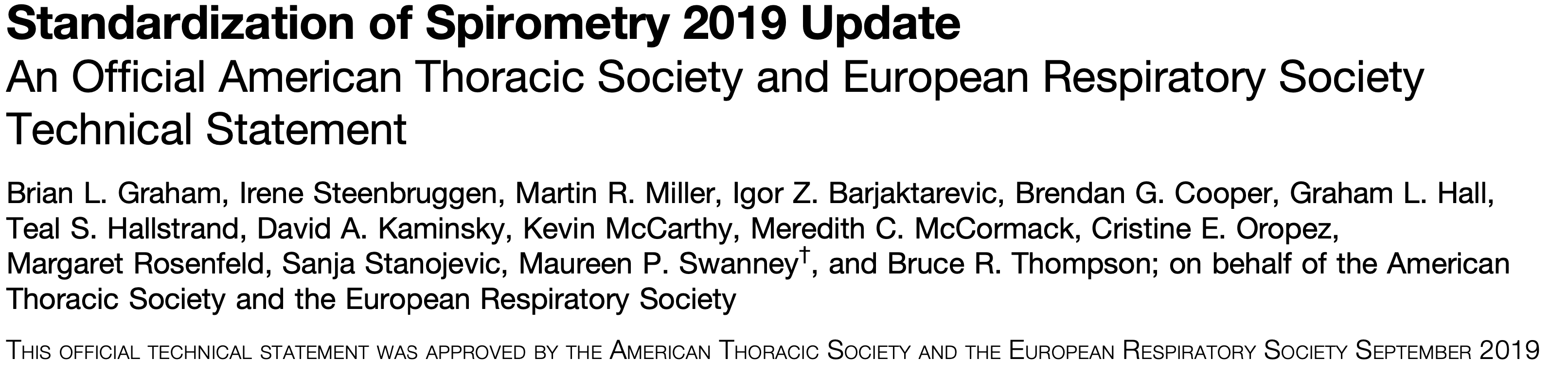 Interpretační strategie rutinních funkčních testů 2021-hlavní oblasti
1.Srovnání měřených hodnot se zdravou populací 
GLI rovnice 
DLCO- Hb, COHb a CO 
objemy ve vztahu k obezitě, podobně v graviditě
praktické úvahy (užité rovnice, přepočty) 
limity normálu
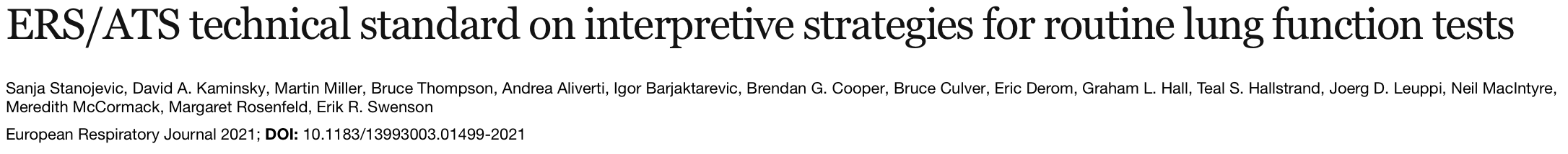 [Speaker Notes: FRC a ERVklesají při BMI nad 30kg/m2- podobně děti i dopělí obezita je definována jako 97mý perventil
extermně obezní mohou mít  obtr i restr obraz, plicní objemy a TLC většinou neklesají dokud BMI není na 40
Nálezy u těchto osob musí být hodnoseny s velkou nejistotou
 praktické úvahy-referenční rovnice pro každý index- uvedeny, změna referenčních rovnic- přepočtení  dřívějších měření]
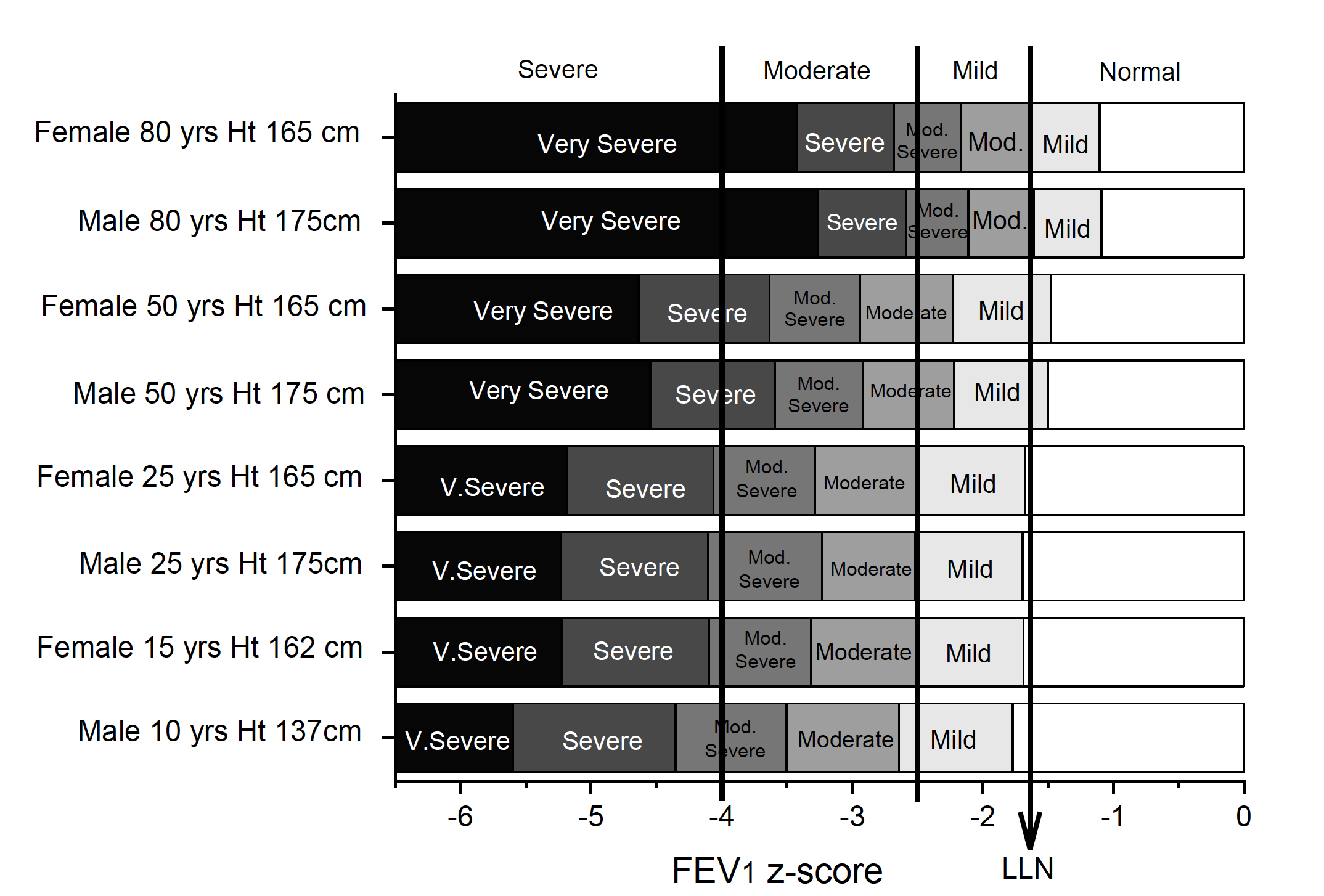 Limity normálu
referenční rozmezí- očekávané u zdravé populace
5-tý a 95-tý percentil                     (-1,645 a +1.645 z-score)       pro zdravou populaci může být užito  k identifikaci jedinců s neobvykle nízkými či vysokými výsledky
LLN  (dolní limit normálu)- hranice, za kterou neočekáváme výsledek u zdravého
5tý percentil=1,645 z-score
FEV1     35%,      50%,         60%,        70%NH
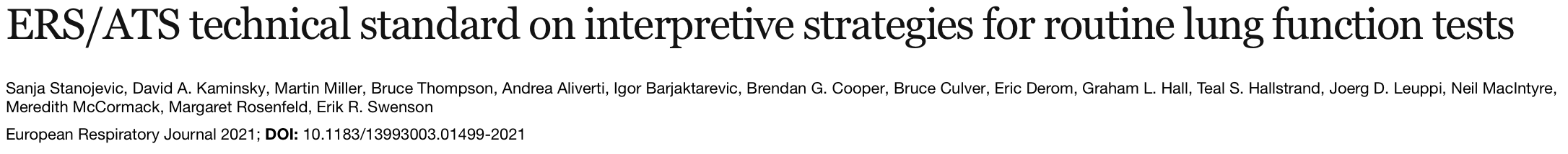 [Speaker Notes: Norma do 80% NH a FEV1/FVC 0,7- nepoužívat, často počáteční formy obstrukce patrny dříve než pokles FEV1/FVC
Expozice škodlivinám, jiný vývoj plic funkcí]
2.Bronchodilatační odpověď
Změna FEV1 a FVC vyjádřená 
   % změny relativně k individuální predikované hodnotě, 
   10% z predikované je pozitivní změna (odpověď na BD neznačí „reverzibilitu“)
Vyjádření výsledku (horní limit změn očekávaných u zdravých, hranice klinicky významného zlepšení)
Metoda posouzení změny- absolutní k výchozí, relativní k výchozí, relativní k  predikované…kombinace 200 ml a12%- 2005
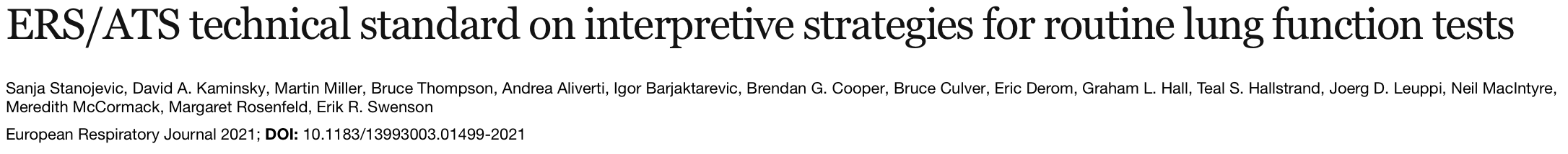 [Speaker Notes: Diskuze-
reverzibilita – kvalitativní pojem odrážející normalizaci FEV1/FVC po BD
 změna nad 8% BD změny- u 4000 hospit- nižší mortalita WardH et al, thorax2012,67:718-726
, co je normální změna u zdravých]
3.Změny plicních funkcí v čase
Reprodukovatelnost- omezená data pro interpretaci reprodukovatelnosti např. 100 ml a 10% pro FEV1- klinicky závažná změna  x   ale… ..věk, pohlaví, bazální fce, tíže nemoci- limitují generalizaci tohoto hodnocení

 děti- mnohem variabilnější než dospělí -vzorec přepočtu z-score, důležitý pokles vzhledem k délce časového úseku

 dospělí-nekuřáci nad 25 let-30 ml/rok FEV1, pracovní lék-15%/rok
    alternativně FEV1/1. percentilem (0,4l/ženy, 0,5l/muži)-FEV1Q, 
    pokles FEV1Q o 1 jednotku u zdravých za 18 let u kuřáků za 10 let
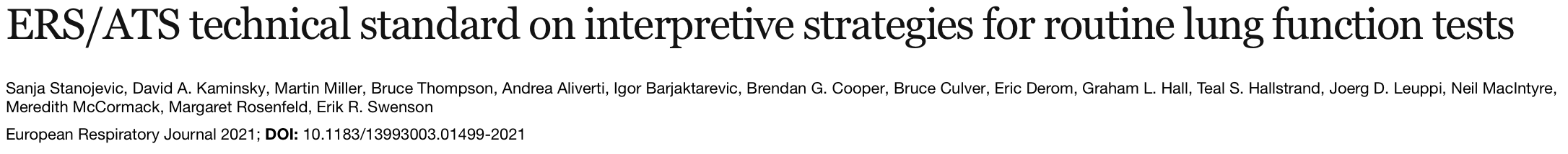 [Speaker Notes: Reprodukovatelnost-vizuální část měření- součást reportu, pokles fce v čase- při opak. Měřeních- důležitější než srovnání 2 měření
 děti:14 leý kluk  pokles z 92 na 80% za 3 měsíce – z-score -2,12- mimo normu- patol
 stejný pokles a 5 let- změna -1,56 zscore- norma
 Hodnity FEV1/Q- dělené hodnotou percentilu- čím blíže 1 , tím vyšší riziko úmrtí]
4.Tíže postižení plicní funkce
3-úrovňový systém k posouzení tíže postižení plicní funkce užívající hodnoty  z-score 
z-score > -1.645           normální 
z-score -1.65 and -2.5 lehký
z-score -2.5 and -4       středně těžký
z-score <-4                     těžký

Z- score vyjadřuje, jak daleko je pozorovaná hodnota od hodnoty předpokládané vzhledem k věku výšce a pohlaví
Závažnost postižení plicní funkce nemusí odpovídat závažnosti onemocnění
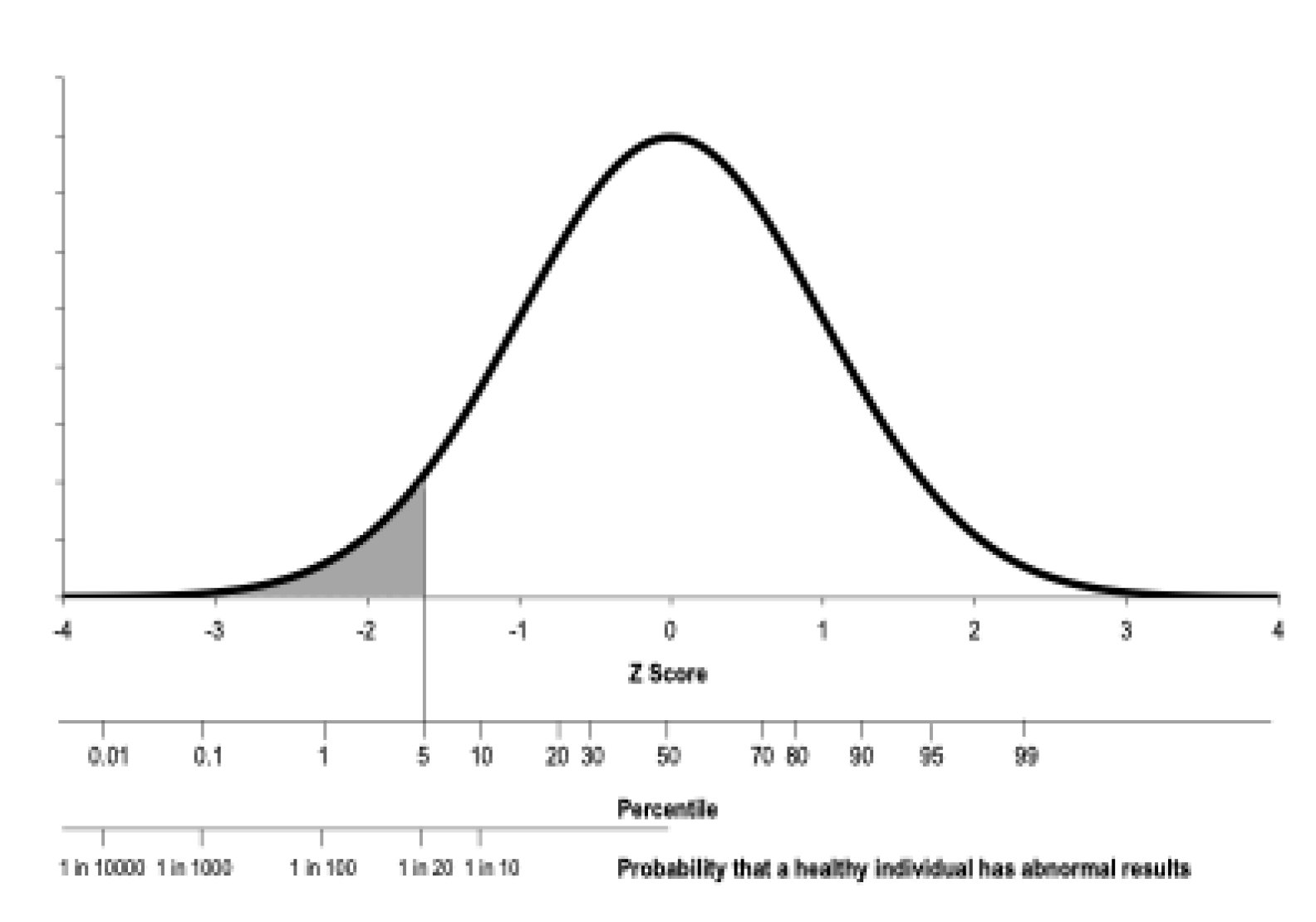 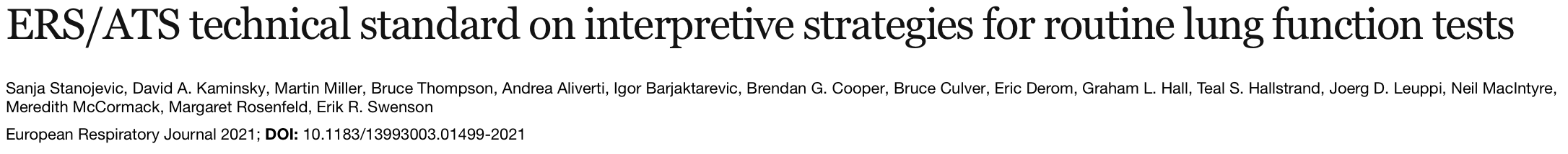 [Speaker Notes: Vzhledem k tomu, že postižení plicních funkcí je kontinuum, je stanovení více pevných hranic pro definování stupňů v jistém smyslu umělé a může naznačovat odstupňované rozdíly, které nejsou opodstatněné.
Dříve doporučené stupně závažnosti pro obstrukci průtoku vzduchu používaly procento predikované FEV1 s 5 stupni s použitím mezních hodnot 70 %, 60 % 50 % a 35 % (3). Použití procenta predikované hodnoty neposkytuje jednotné odstupňování napříč věkem (53, 89). Pro zohlednění pohlaví, výšky, věku a etnického původu jedince byla předchozí stupnice závažnosti obstrukce dýchání upravena pro z-skóre s hodnotami cut -2, -2,5, -3 a -4 (88, 90). Hraniční hodnoty Z-skóre mezi -1,65 a -2,5 mají malý rozdíl v riziku úmrtí, a proto byly sloučeny do mírné skupiny (obrázek 6). Jedinci se z-skóre mezi -2,5 a -4 vykazují mírné riziko úmrtí, a proto byly tyto kategorie sloučeny do kategorie nazvané “s". 

Translated with www.DeepL.com/Translator (free version)]
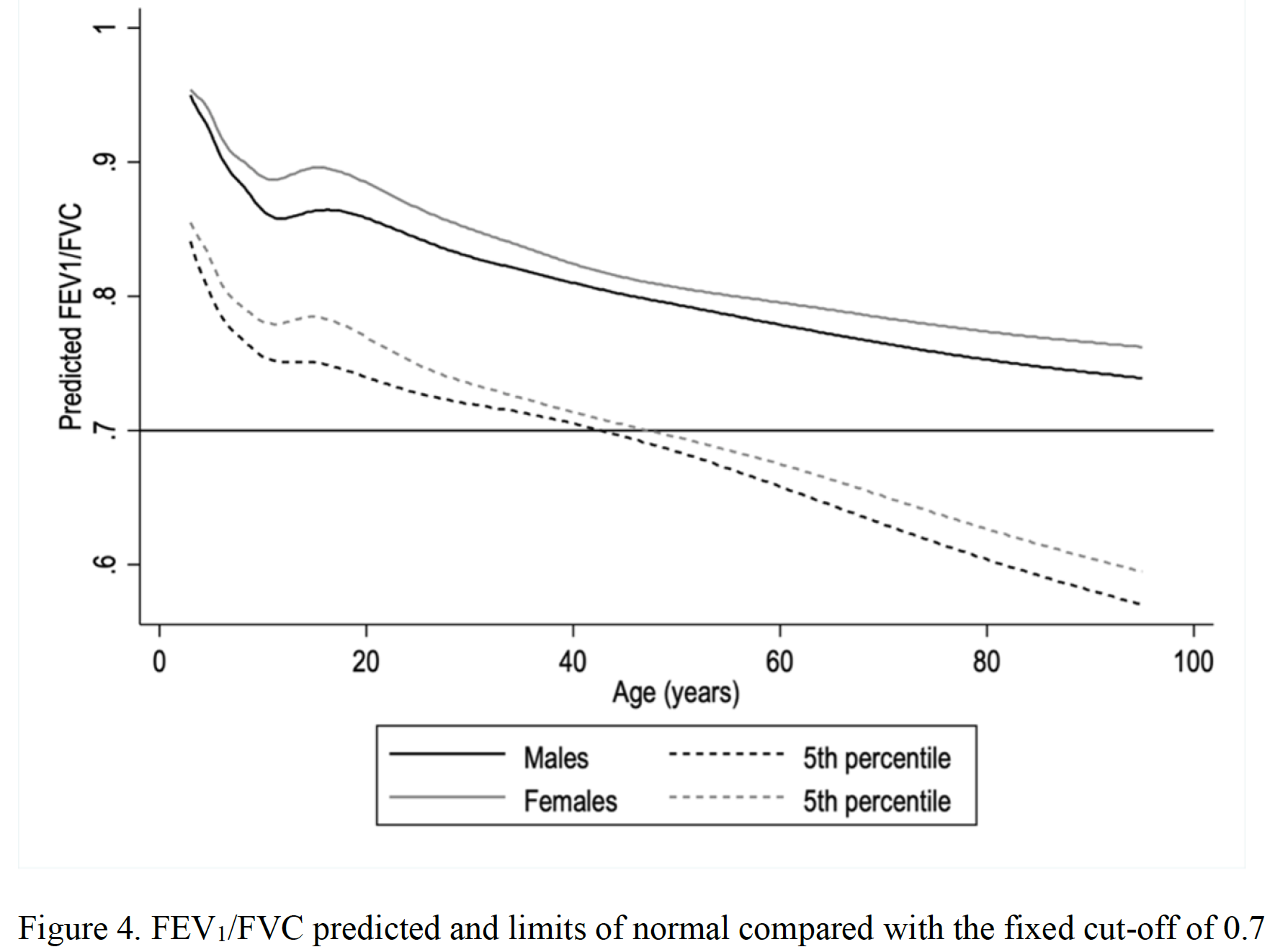 5.Klasifikace postižení plic funkcí
Ventilační postižení- spirometrie- průtok
Svaly- limitace- slabost, neuromuskul…
Obstrukce v dýchacích cestách- centrálně- mimo parenchym
Nitroplicní obstrukce, kolaps, bronchkonstrikce, zánět, edém…

FEV1/FVC pod LLN ( 5. percentil norm. populace), perif., FEV3/FVC, FEV3/FEV6, oscilo, MBW…
Proč ne FEV1/FVC 0,7?:  neodráží lehké formy, není periferie, diskrepance ERS/ATS x GOLD

Ventilační postižení- plicní objemy, kapacity
TLC pod LLN- definitivně
„Nespecifický obraz“: redukovaná FVC a/nebo FEV1,  norm. FEV1/FVC a norm. TLC (redukované úsilí, air trapping, restrikce, emfyzém => opatrné hodnocení)

Přenos plynů-postižení DLCO
FEV1/FVC 0,7
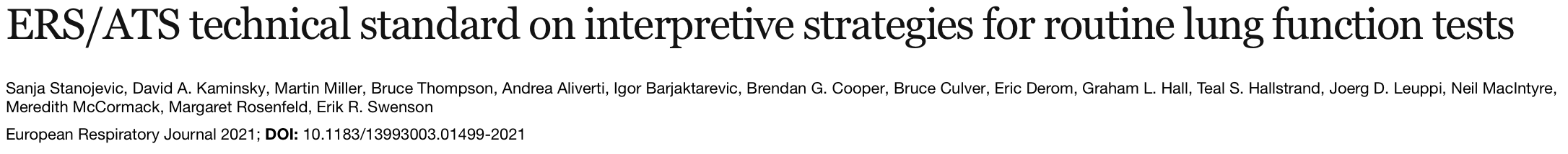 [Speaker Notes: Tříleté sledování nespecifického vzorce prokázalo pokračování nespecifického vzorce u 2/3 osob, přičemž u zbylé 1/3 byla diagnostikována zjevná obstrukční nebo restrikční choroba. U současných a bývalých kuřáků, kdy není k dispozici TLC (typicky v populačních studiích), byl nespecifický vzorec označen jako "zachovalý poměr-porucha spirometrie" nebo "PRISm", který byl při následném sledování
ukázalo, že je spojeno jak s typičtějšími restriktivními, tak obstrukčními vzorci]
6.Jak dál s interpretací
Normální hodnoty nevylučují postižení (hlavně lehký stupeň, děti)
Longitudinální data v průběhu života jsou nezbytná
Interpretační algoritmy, umělá inteligence
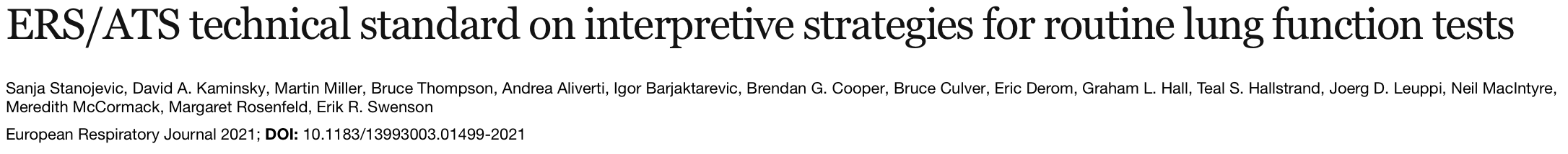 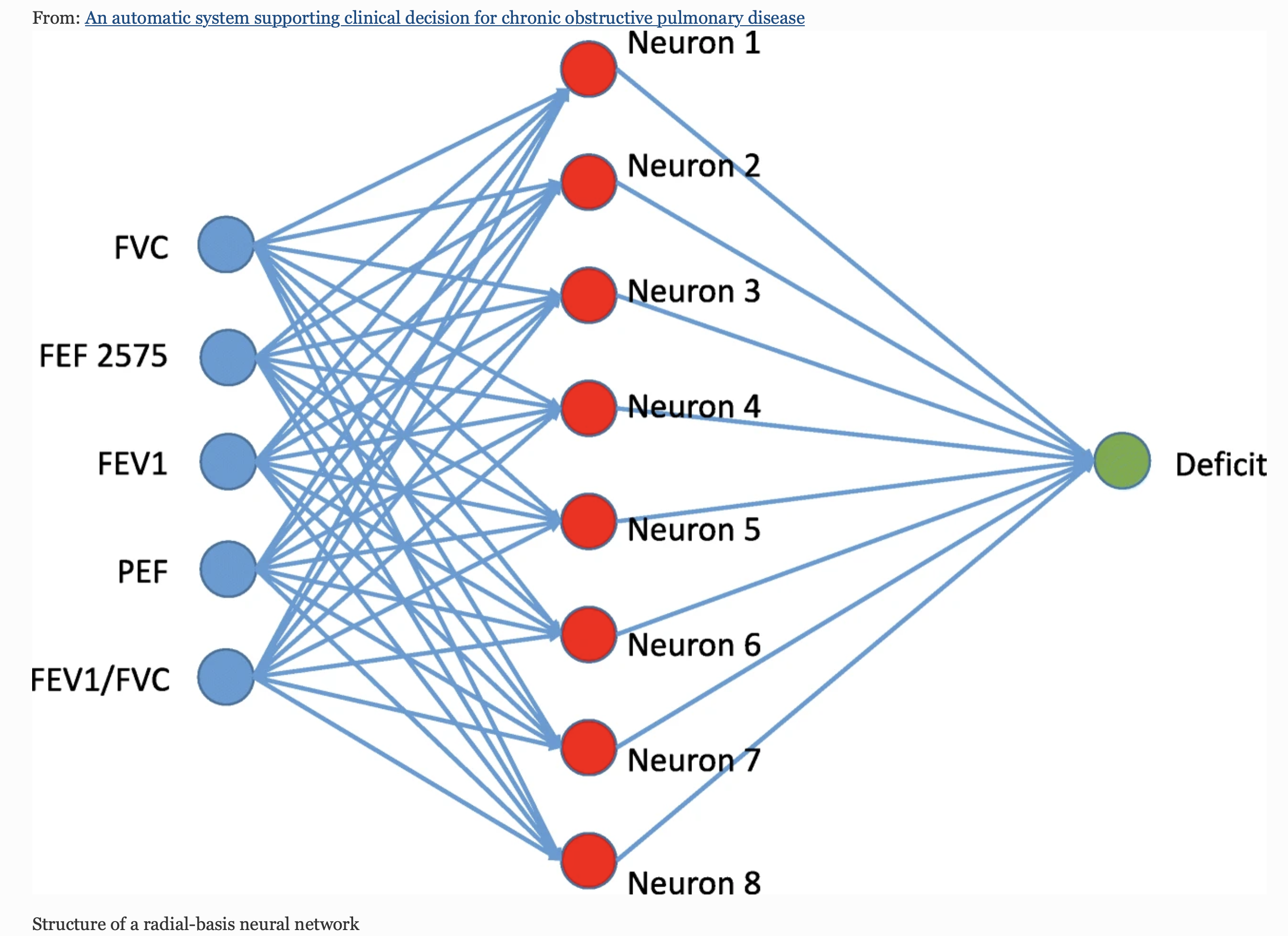 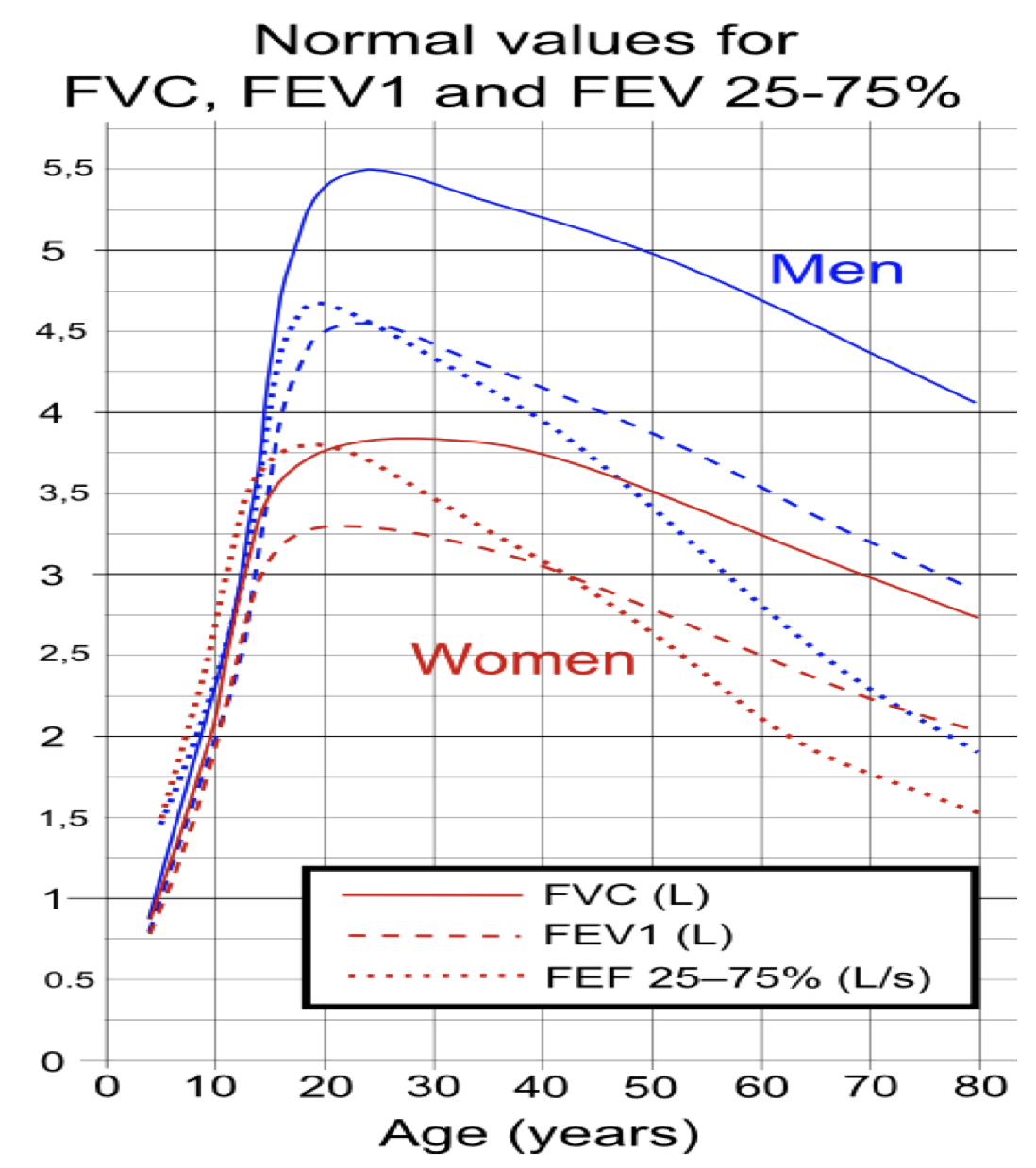 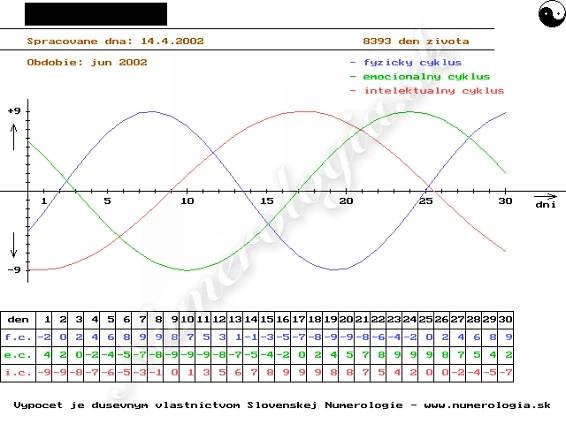 Health and Technology (2020) 10:487–498 https://doi.org/10.1007/s12553-019-00312-9
Ernesto Iadanza1 & Vlad Mudura1 & Paolo Melillo2 & Monica Gherardelli1 Received: 18 February 2019 / Accepted: 5 March 2019 / Published online: 16 March 2019
[Speaker Notes: Pokus o počítačové zpracování toho co si myslíe nebo máme myslet??]
Závěrem
Všechny články procesu funkční diagnostiky mají svůj význam a důležitost, v provedení je nejdůležitější sestra
Posun v interpretaci náležitých hodnot dle GLI
Posun v hodnocení získaných hodnot v z-score
Vizuální hodnocení křivek
Dlouhodobý trend ve vývoji plicních funkcí u jedince
Umělá inteligence versus selský rozum